Шаблон для презентации «Математический бой»
Даниловская Ольга Николаевна,
учитель математики МОУ «С(К)ОШИ № 4»
г. Магнитогорск, Челябинская область, 2015
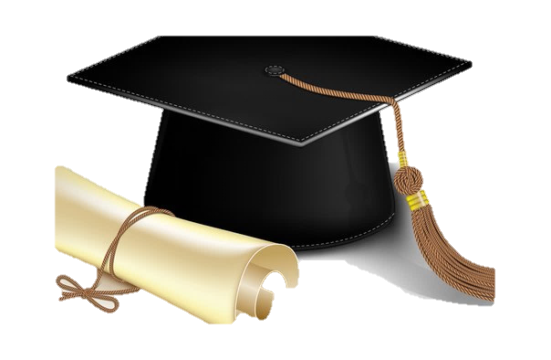 Математический бой
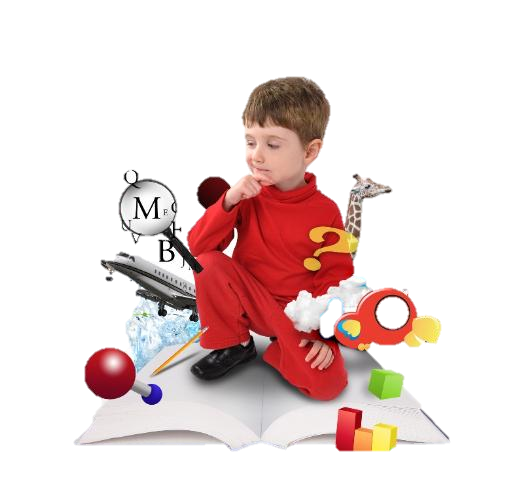 Источники иллюстраций

http://cs624326.vk.me/v624326214/37f4b/bo9NRm33juc.jpg